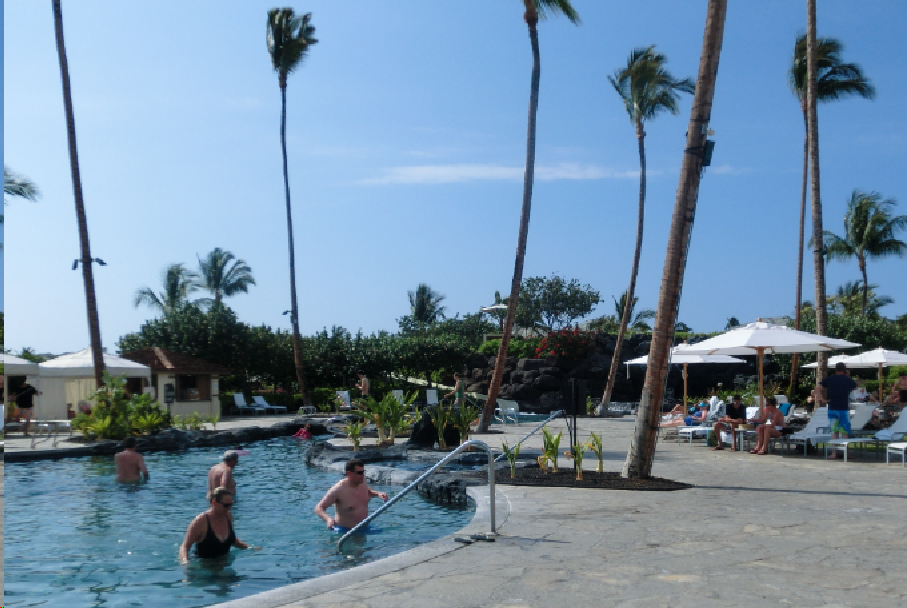 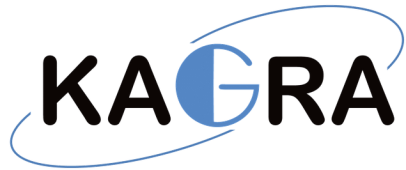 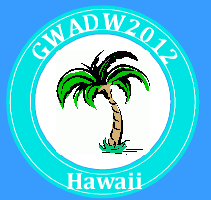 External forces from heat links in cryogenic suspensions
D1, ICRR, Univ. Tokyo
Takanori Sekiguchi
GWADW in Hawaii
About this Talk
Estimate seismic noise introduced from heat links.
Discuss how to achieve cooling and seismic isolation at the same time.
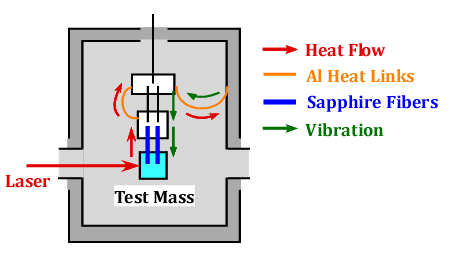 2
GWADW 2012
2012/5/15
Seismic Noise from Heat Links
3
GWADW 2012
2012/5/15
Basic Requirement forKAGRA Test Mass Suspension
Attenuate seismic noise



Cool down test masses
Test Mass Displacement
< 3 x 10-20 m/√Hz @ 10 Hz
Mirror Temp.  ~ 20 K
4
GWADW 2012
2012/5/15
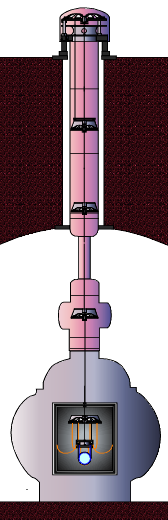 Seismic Attenuation System  for KAGRA Test Mass
①
Seismic vibration transmits to the mirror in two different paths
From the top through the attenuation chain
From the wall of the cryostat through heat links
~14 m
②
5
GWADW 2012
2012/5/15
Cryogenics
Heat transferred via pure aluminum heat links.
We need Φ1 mm, L=1 m heat links x 7~8
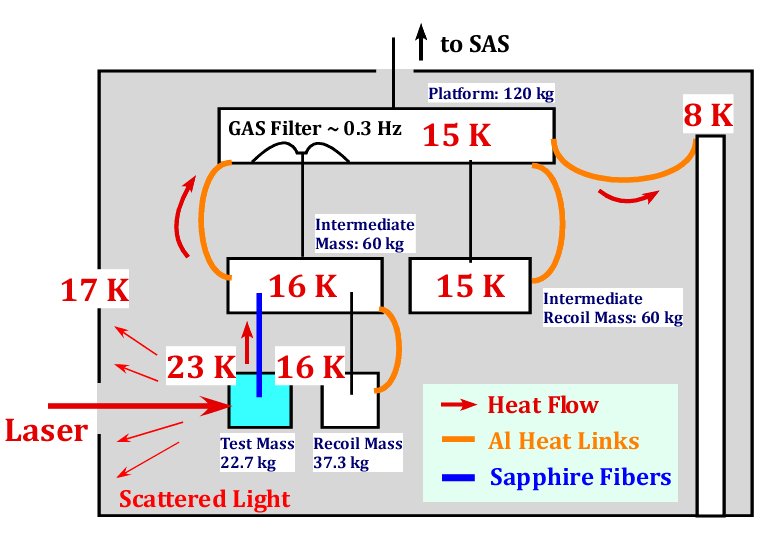 Thermal simulationDone by Y. Sakakibara
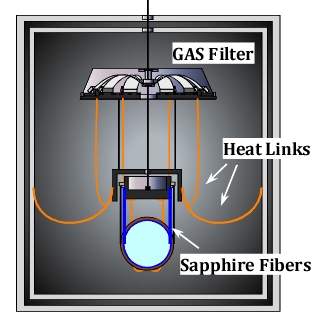 6
GWADW 2012
2012/5/15
(Φ1.6 mm, L=30cm)
Mechanical Property of Heat Links
A heat link works as a soft spring (f0~10 mHz)with violin modes above ~1 Hz
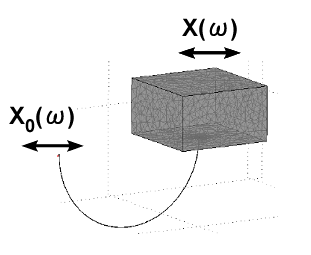 FEM Simulation Done by Y. Aso, (JGW-G1000108)
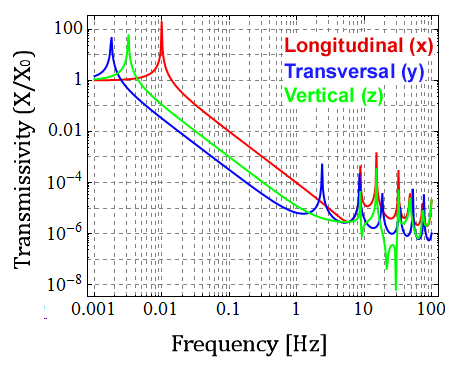 7
GWADW 2012
2012/5/15
Estimation of Seismic Noise via Heat Links
Simulation Tool: 3-D rigid-body model simulation
T. Sekiguchi, Master Thesis (JGW-P1200770)
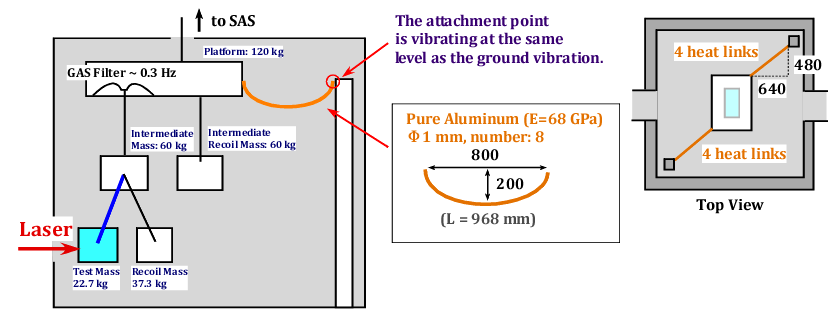 8
2012/5/15
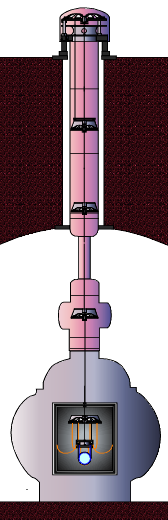 Calculation Result
①
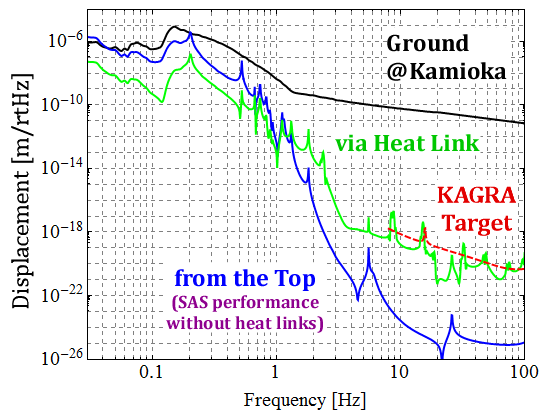 * Assuming 1% coupling
from vertical
②
Polluting detector sensitivity above 10 Hz !!
9
2012/5/15
To Make Matters Worse ..
There is no guarantee that the wall inside the cryostat is vibrating at the same level as the ground.
???
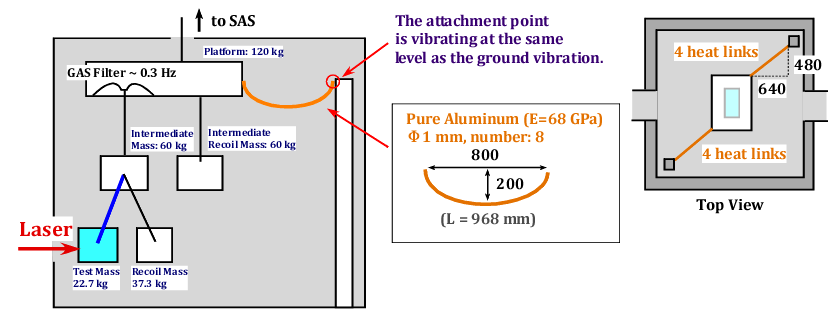 10
2012/5/15
Vibration Insidethe Cryostat in CLIO
10-100 times larger !!
K. Yamamoto et al, J. Phys.: Conf. Ser. 32 418 (2006)
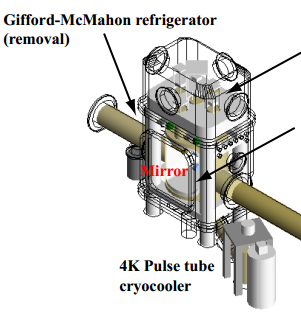 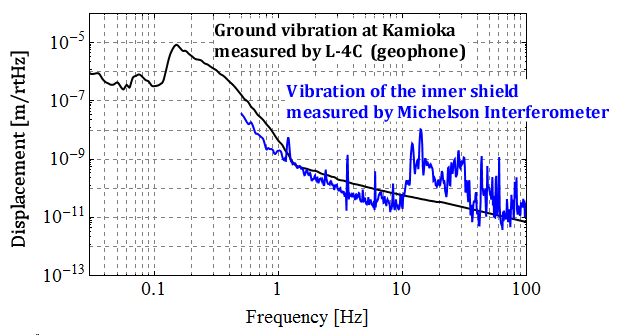 11
GWADW 2012
2012/5/15
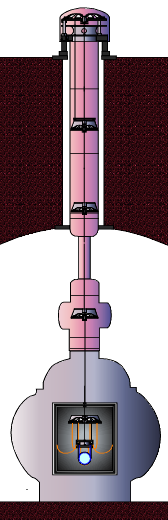 In Worse Case
①
If the attachment point of heat links is vibrating at the same level as cryostat vibration in CLIO..
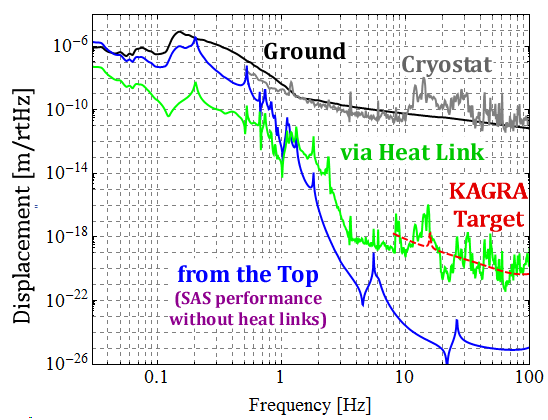 ②
* Assuming 1% coupling
from vertical
12
2012/5/15
Improved Design
Add one more “cushion” between the cryostat and mirror
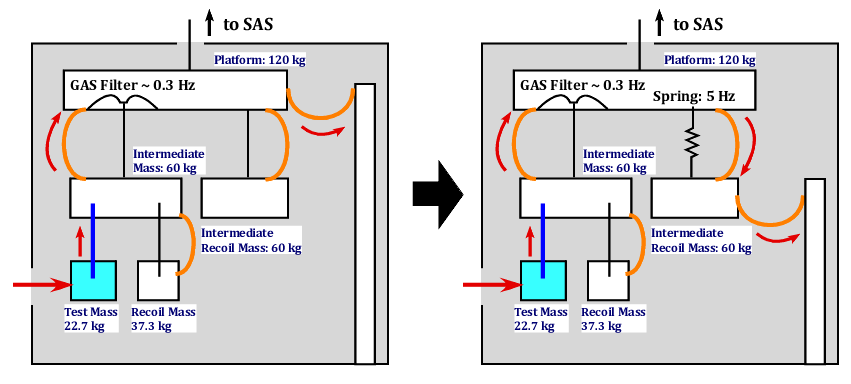 13
2012/5/15
Consideration on Cooling
These two masses are thermally well connected by heat links*
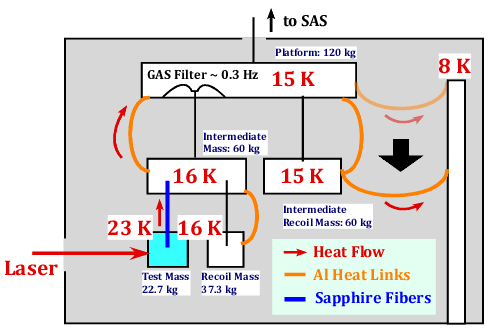 * Pure aluminumΦ 3 mm, L=63 cm,Number: 5
14
2012/5/15
(Φ1.6 mm, L=30cm)
After Improving Wiring
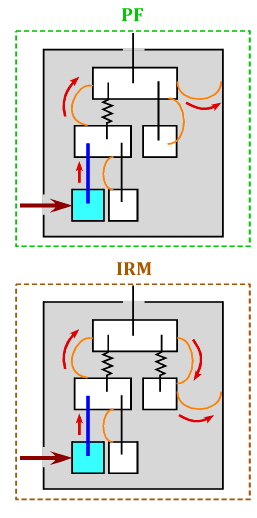 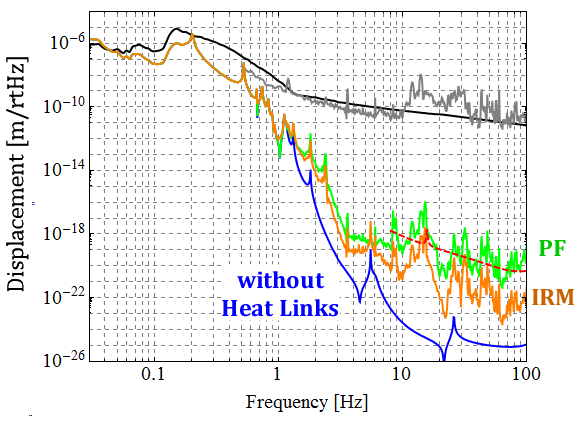 15
GWADW 2012
2012/5/15
After Improving Wiring
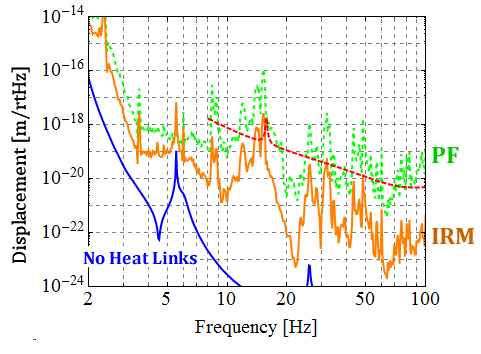 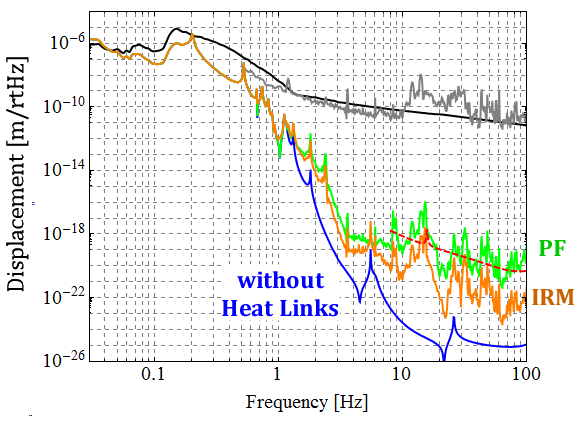 Several peaks exceed the target sensitivity, but the flour level is OK.
16
GWADW 2012
2012/5/15
Possible Ideas ofFurther Improvement
Suppress the cryostat vibration passively/actively.
Put additional filters between suspension and cryostat.
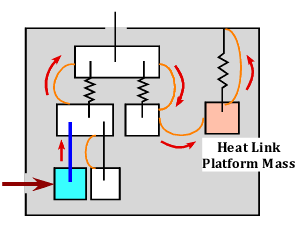 Add vertical springs for test mass suspension.
17
GWADW 2012
2012/5/15
Another Consideration
18
GWADW 2012
2012/5/15
Effect on Angular Motion
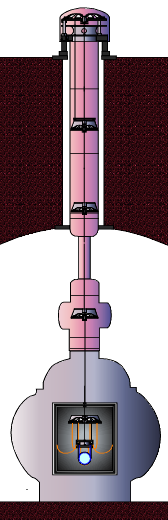 SAS is very soft in yaw motion (~ 10 mHz).
Low frequency yaw motion can be easily excited.
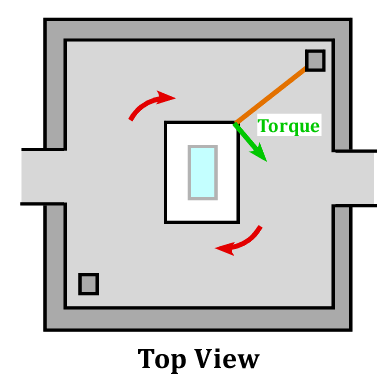 Single wire suspension
19
GWADW 2012
2012/5/15
Effect on Angular Motion
If one employs asymmetric wiring of heat links..
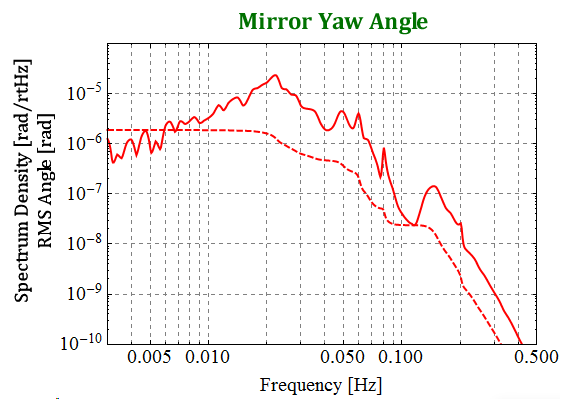 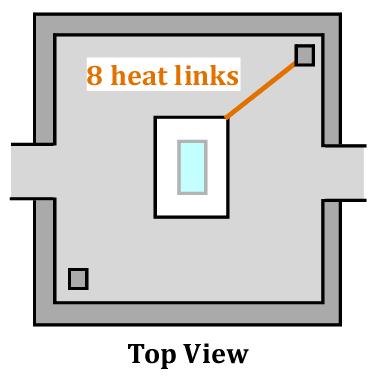 Microseismic peak
RMS: 2 μrad
Yaw resonance
* Eddy current damping for yaw modes is applied
20
2012/5/15
T. Sekiguchi, Master Thesis (JGW-P1200770)
Symmetric Configuration
Symmetric wiring does not subject any torque.
If you admit 10% thickness difference in two connections Blue Curve
Not small, but in a controllable level
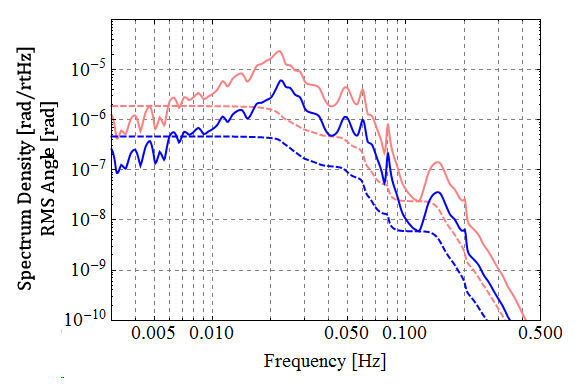 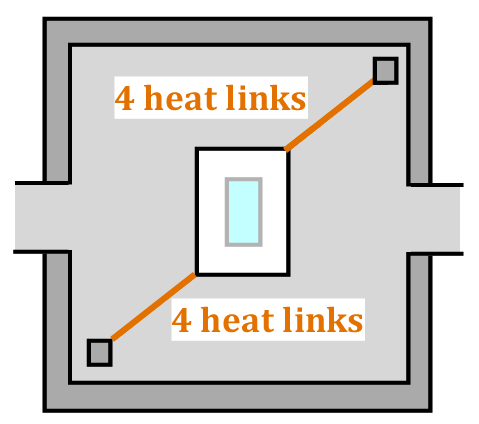 Φ1.1 mm
RMS: 0.5 μrad
Φ1.０ mm
21
GWADW 2012
2012/5/15
Summary
22
GWADW 2012
2012/5/15
Summary
Careful wiring of heat links is required, in order to mitigate the seismic noise introduced from them.

Further isolation, or improvement of the suspension design may be necessary.

Yaw excitation by heat links would be not so huge (be in a controllable level).
23
GWADW 2012
2012/5/15
Future Works
Transfer function measurement of heat links.(How to ??)


Vibration measurement inside the cryostat.
L. Naticchioni and D. Chen will start this autumn
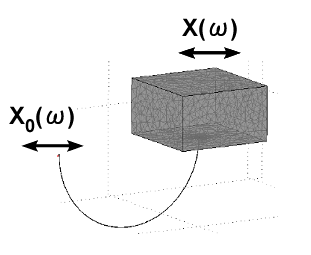 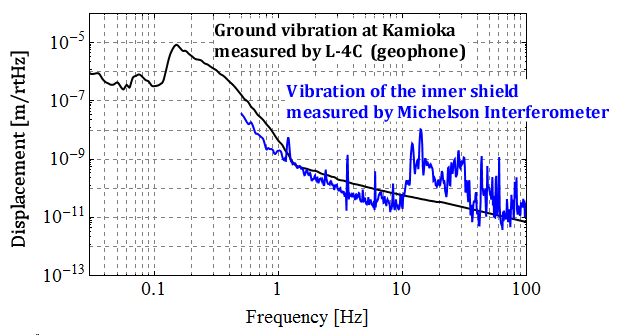 24
GWADW 2012
2012/5/15
The END
25
GWADW 2012
2012/5/15
26
GWADW 2012
2012/5/15
Appendices
27
GWADW 2012
2012/5/15
Requirement for KAGRA Test-Mass Suspensions (1)
Seismic noise should be much lower (at least 10 times smaller) than other noises at the detector observation band (> 10 Hz).
KAGRA Design Sensitivity
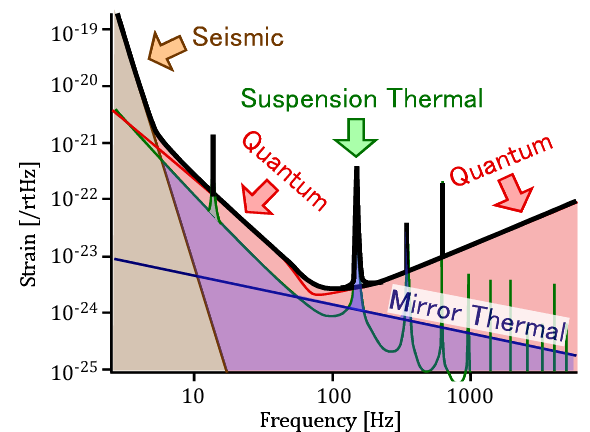 Seismic Noise Requirement:
< 3 x 10-20 m/√Hz @ 10 Hz
And rolls off steeper than f-3
28
GWADW 2012
2012/5/15
Requirement for KAGRA Test-Mass Suspensions (2)
Mirror temperature should be as low as 20 K to suppress thermal noise.
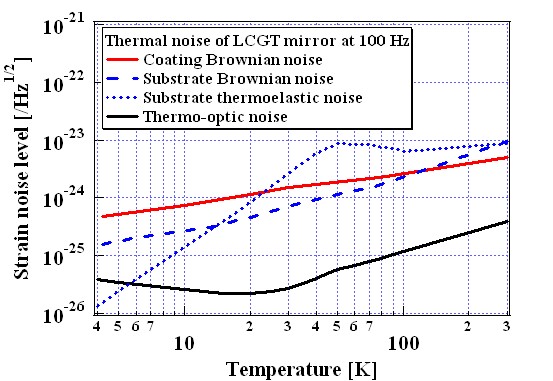 Substrate thermoelastic noise (∝T2.5) gets lower than coating Brownian noise(∝T0.5) at < 23 K
29
GWADW 2012
2012/5/15
Seismic Attenuation System(SAS) for KAGRA
7-stage pendulum + 5-stages vertical spring
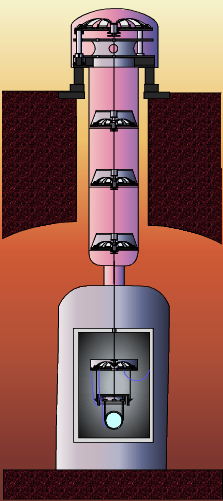 (horizontal attenuation)
(vertical attenuation)
Metal cantilever springs
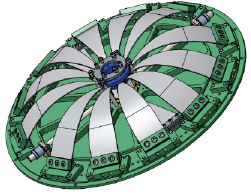 Geometric Anti-Spring (GAS) Filter
~13 m
f0 ~ 0.3 Hz
Last 3 stages are cooled at cryogenic temperature (<20 K) to suppress thermal noise
Mirror (Test Mass)
Cryostat
* Beam splitter and other optics are suspended by smaller vibration    isolation systems
30
GWADW 2012
2012/5/15
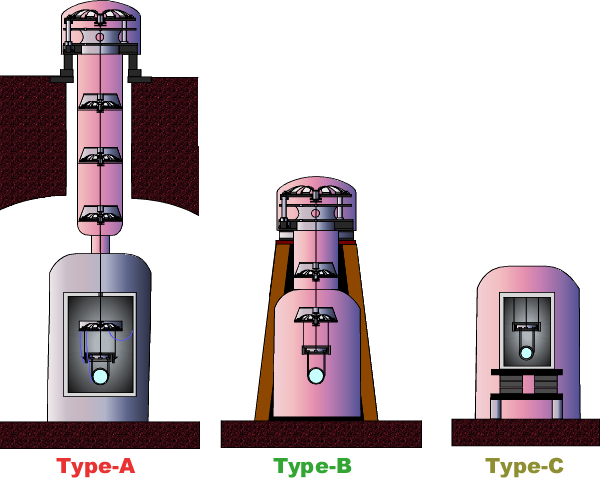 Vibration Isolation System Disposition
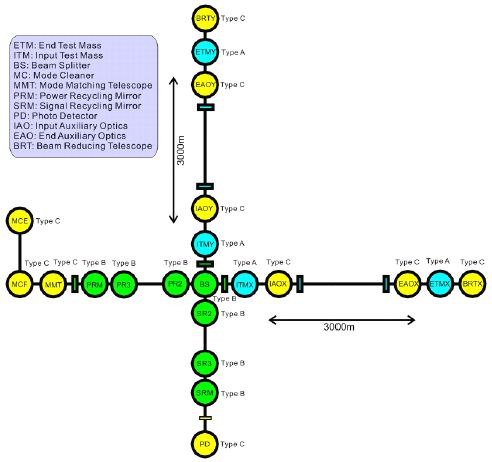 Expected Performance
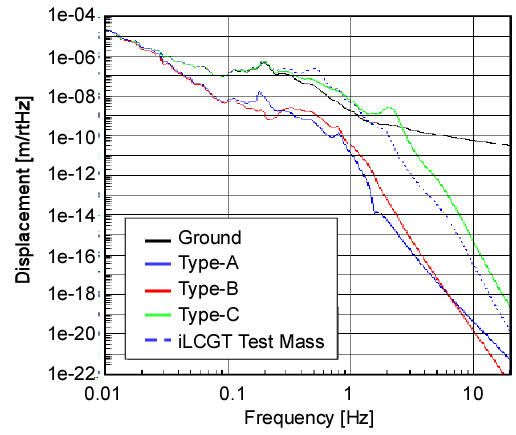 31
GWADW 2012
2012/5/15
SAS Status
Prototype Experiment:
Standard filter (GASF): Performance was measured @NIKHEF
Pre-isolator (IP&GASF): Now Measuring @ Kashiwa
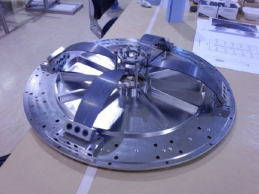 Design:
Type-B Payload: Now Designing
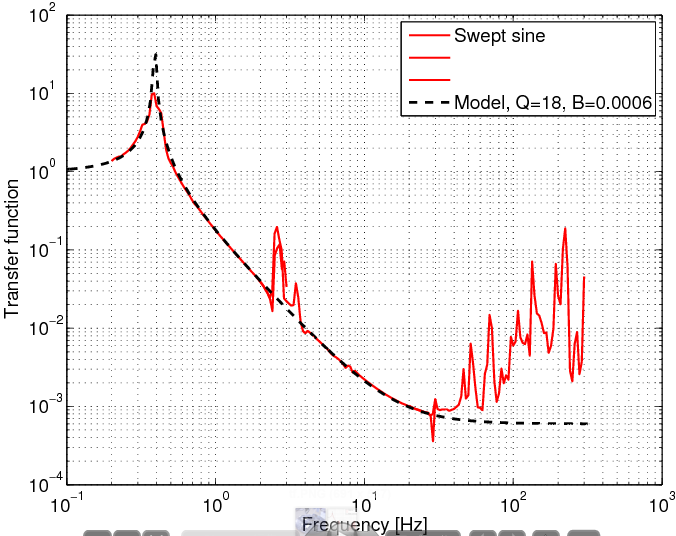 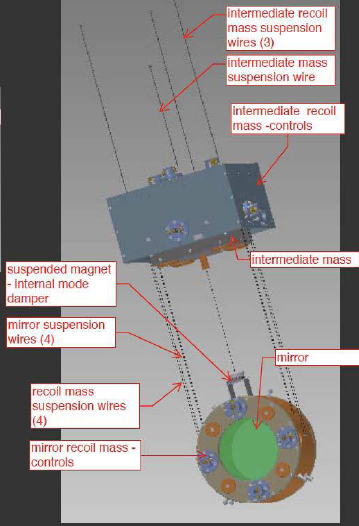 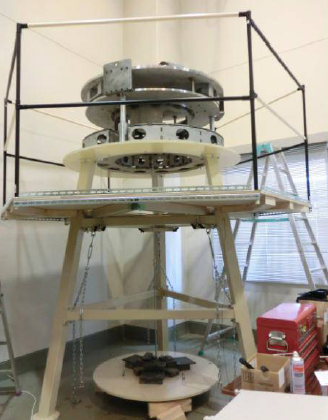 Measured
Transfer Function
(Feb. 16th, 2011)
32
GWADW 2012
2012/5/15
Cryogenics
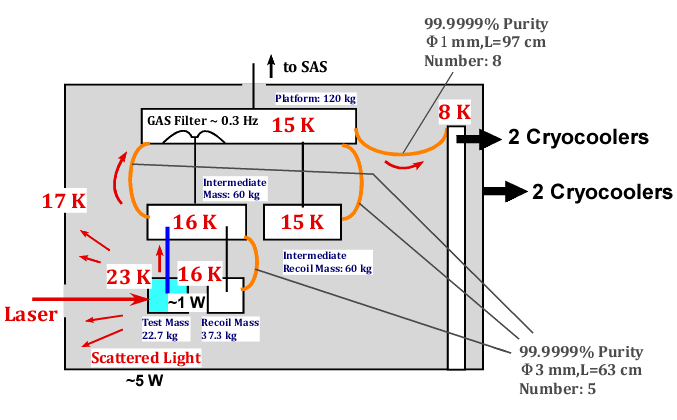 33
GWADW 2012
2012/5/15
Initial Cooling Time
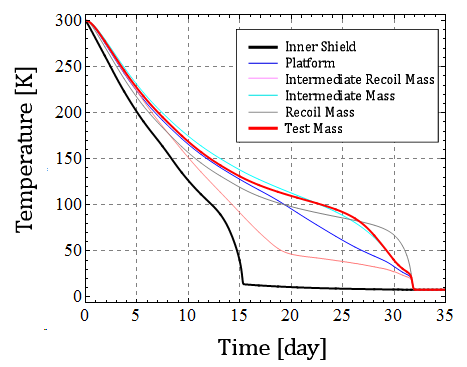 Thermal simulationwith Y. Sakakibara’s Method
* The inner shield and the masses except for  the test mass are DLC-coated (ε=0.41).
** Radiation cooling is dominant before 15th day.
34
GWADW 2012
2012/5/15
Initial Cooling Time Calculation Diagram
By Y. Sakakibara
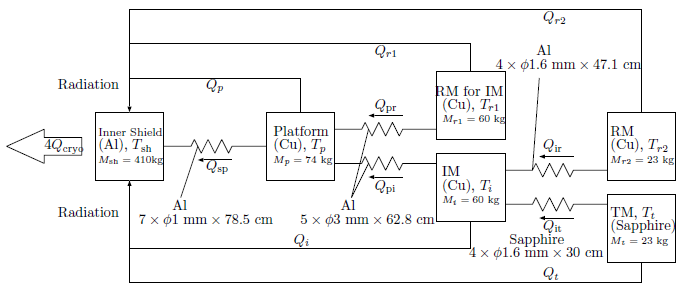 35
GWADW 2012
2012/5/15
Heat Load
Absorption in mirror
Coating: 0.4 W (1ppm)
Substrate: 0.6 W (50 ppm/cm)
Total: 1.0 W
Inner shield
Radiation from 80 K: 1.3 W
Conductance: 0.8 W
Scattered Light: 5 W (10 ppm)
Total: 7.1 W
36
GWADW 2012
2012/5/15
Heat Extraction Scheme
In the new heat extraction scheme, mirror temperature would not be raised, even if large scattered light attacks the shield.
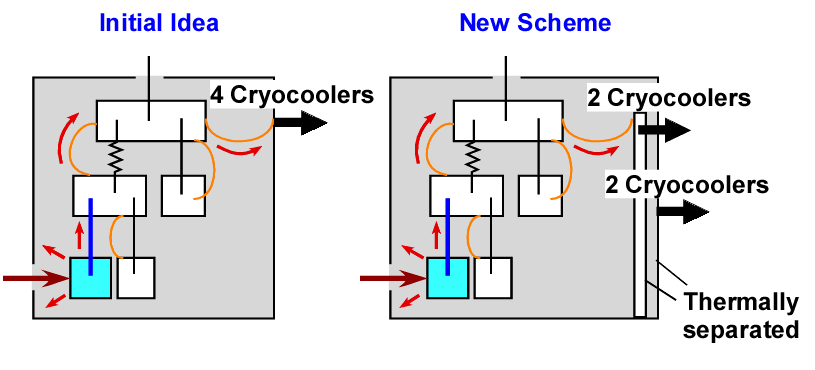 37
GWADW 2012
2012/5/15
Thermal Conductivity of High Pure Aluminum
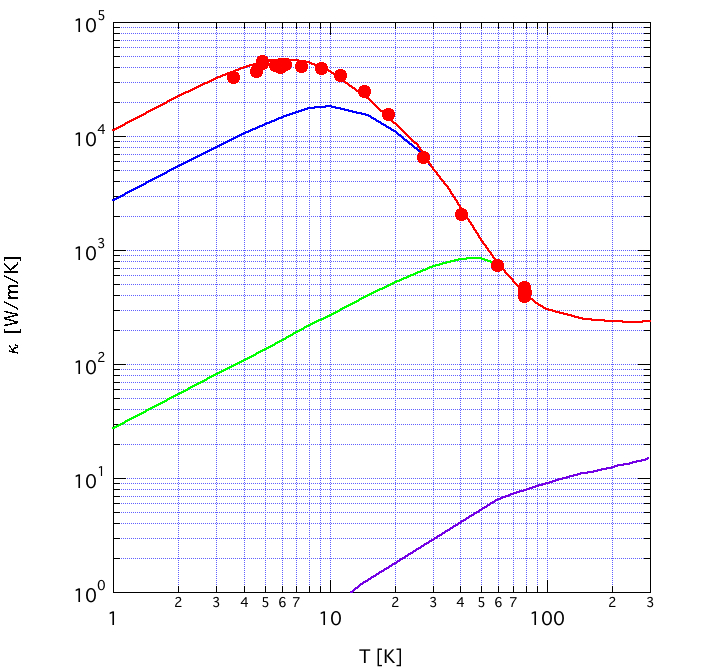 40,000 W/m/K @ 6K
6N Aluminum
5N up Al
RRR=3000
For outer shield
2N Aluminum
~Type A-1070
For inner shield
38
GWADW 2012
2012/5/15
Heat Link TF Calculation
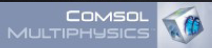 FEM Simulation Done by Y. Aso, (JGW-G1000108)
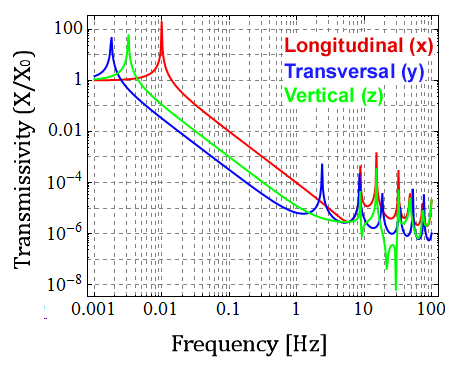 Pure aluminum (E=68 GPa), Φ1 mm
Half-ellipsoid (a=400 mm, b=200 mm)
Loss angle: 10-4
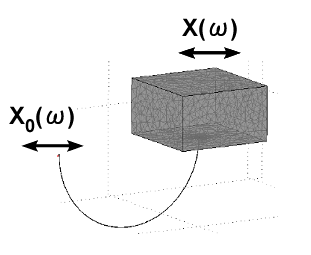 39
GWADW 2012
2012/5/15
Heat LinkTransfer Functions
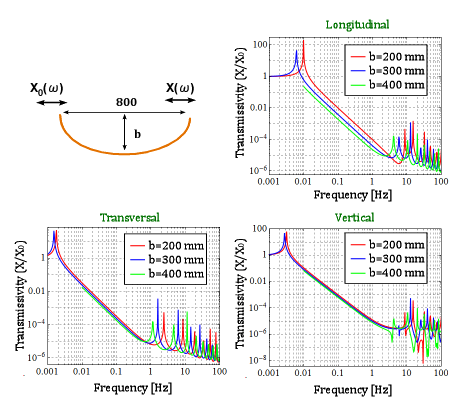 40
GWADW 2012
2012/5/15
Heat Link TFs
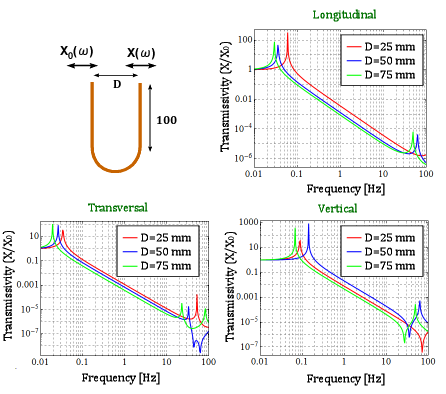 41
GWADW 2012
2012/5/15
Seismic Noise via Heat Links
Couplings from the vertical motion is dominant above 3  Hz.
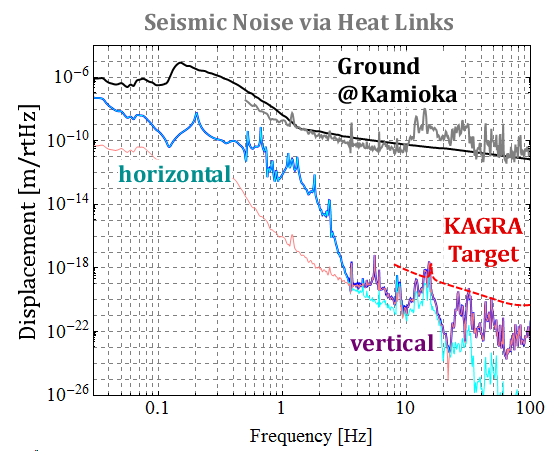 * Assuming 1% coupling
from vertical
42
GWADW 2012
2012/5/15
Heat Links with Half Diameters
How about decreasing the fiber thickness,from Φ1.0 mm to Φ0.5 mm ?
Heat conductivity per link: x 1/4
Necessary number of links: x 4
Spring constant per link: x 1/16
Total stiffness: 1/4
Heat link total mass: Same
43
GWADW 2012
2012/5/15
Hot Platform Design
Push heavy Platform to the room temperature part.
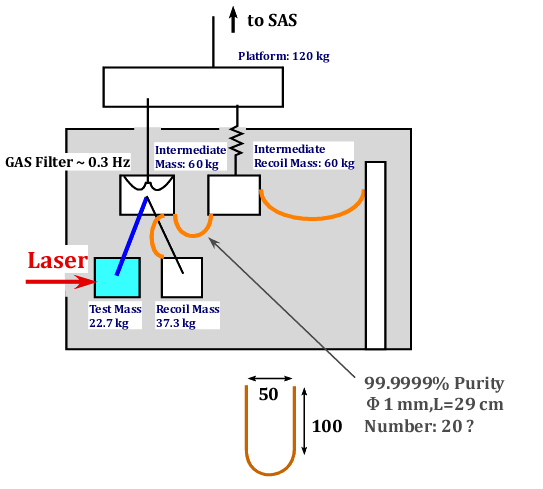 Decrease the initial cooling time.
Another vibration shortcut occurs between IM and IRM
44
GWADW 2012
2012/5/15
Hot PlatformInitial Cooling Time
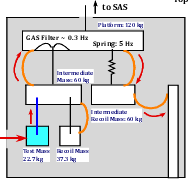 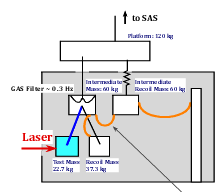 Current Design
Hot Platform
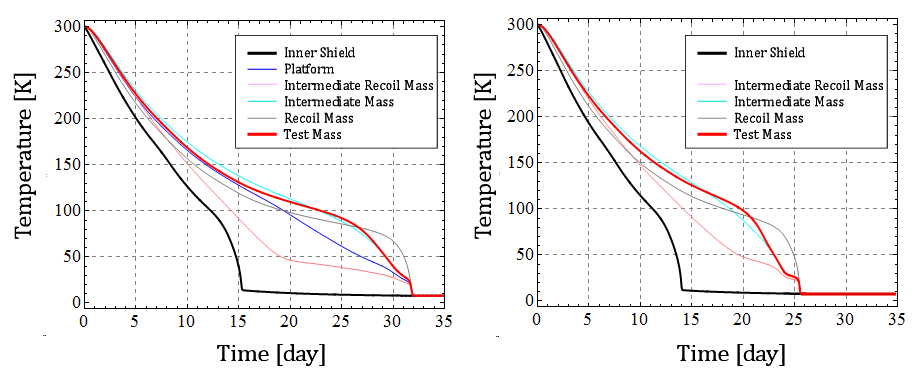 1 week earlier!!
45
GWADW 2012
2012/5/15
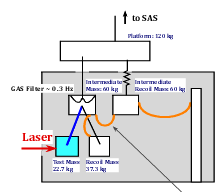 Hot PlatformSeismic Noise
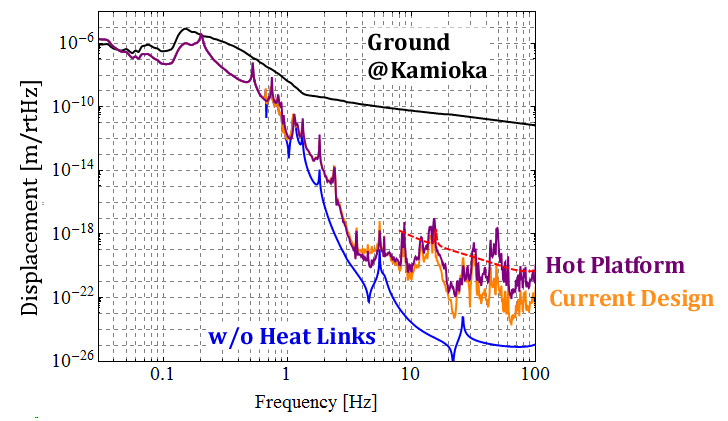 Due to the vibration shortcut, seismic noise gets larger above 10  Hz in ~1 order of magnitude
46
GWADW 2012
2012/5/15
Heat Links with Half Diameters
Only better at 1-3 Hz, not so good above 10 Hz
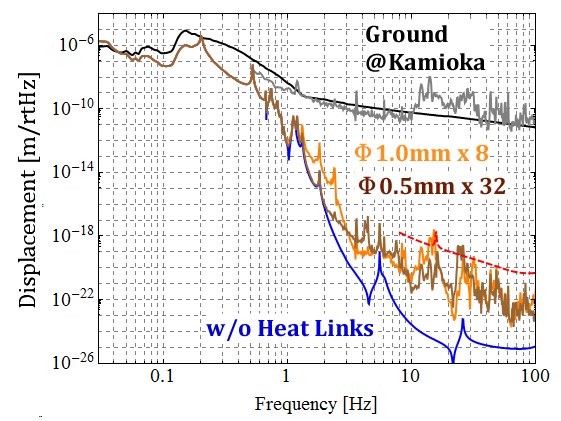 * Assuming 1% coupling
from vertical
47
GWADW 2012
2012/5/15
Torsion Mode Damping
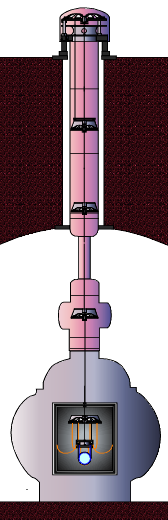 Eddy current damping for yaw modes
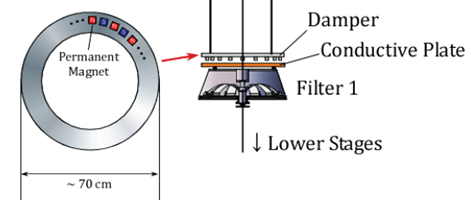 48
GWADW 2012
2012/5/15
Torsion Mode Damping
Torsion modes of the single wire suspensions would be sufficiently damped by the eddy current damper.
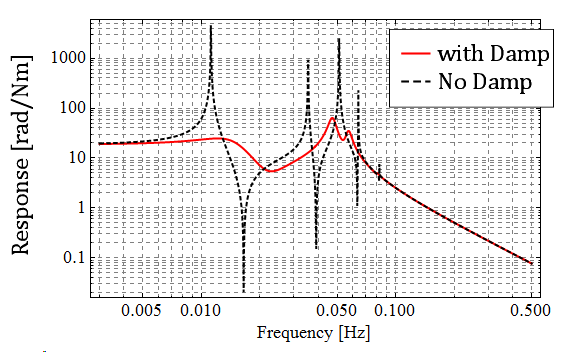 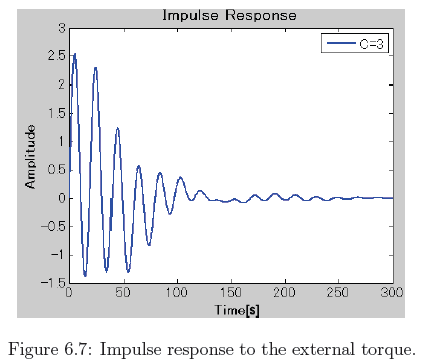 Damping time: 
1~2 min.
Mirror yaw angle response to applied torque
49
GWADW 2012
2012/5/15
Effect on Angular Motion
RMS: 0.5 μrad
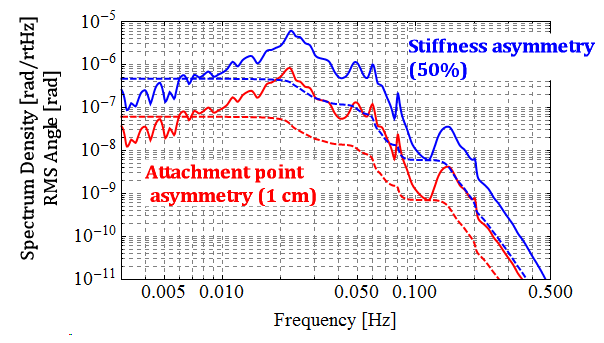 50
GWADW 2012
2012/5/15